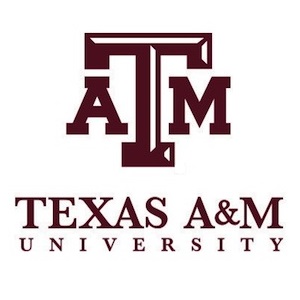 Popularity Contest Gone Wrong: User Response To Democrat Primary Candidates’ Tweets
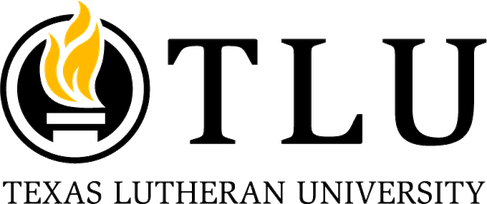 By: Thomas Von Buettner, Amaris Diaz, Dr. Tiffiny Sia
       Texas A&M University, Texas Lutheran University
Introduction
Social media allows politicians to deliver campaign messages directly to their followers (Meeks, 2017)
Twitter is a social media site that allows individuals to post their thoughts 
In 2013, Twitter released a best practice guide manual on using the platform in elections (Kreiss, 2018)
Donald Trump’s campaign devoted an unprecedented 50% of its advertising expenditures to digital (Franklin Fowler, Ridout, & Franz, 2016)
President Trump’s widespread use of Twitter popularized the use of the app for politicians, who now having to create an identity on social media
This identity is often manufactured to appeal to voters rather than express a unified platform
Social media platforms are increasingly becoming a primary way that citizens participate in democratic processes and expression (Chadwick, 2013)
Followers emotionally choose to follow public figures, leading to personal investment in seeing them triumph (Cohen, 2001)
The current study examines how users react to Democrat candidates’ Tweets during the primaries for the 2020 election
Methods Continued
Procedures:
Nine research Twitter accounts, one for each candidate, were built several weeks before tracking began to avoid looking fake
Researchers would go on Twitter twice a day and made neutral non-political posts 
Screenshots were taken twice a day of the Democrat presidential candidates’ tweets from February 26th through March 6th
The numbers of likes for Tweets were recorded
Results Continued
A Mann-Whitney t-test was performed with Sexuality of candidate (Straight vs. Gay) as the independent variable and likes for Tweets as the dependent variable
Results
A 2 X 2 ANOVA was conducted with Gender of candidate (Male vs. Female) and Race of candidate (White vs. Non-White) as the independent variables, with likes of Tweets as the dependent variable
Method
Tweets:
There were 288 tweets from six male candidates (83%), 61 tweets from three female candidates (17%)
There were 270 tweets from six white candidates (77%), and 79 from three non-white candidates (23%)
There were 290 tweets from straight candidates (83%), and 59 from one gay candidate (17%)
Candidates:









                Biden       	                        Bloomberg                           Klobuchar	 








                Buttigieg*  	                       Sanders                                Warren









                Booker       	                        Yang	                              Gabbard
*Openly Gay Candidate
Figure 1: Candidates Whose Twitter’s Accounts Were Tracked
Figure 4. Average Likes by Sexuality of White Male Candidates

A significant main effect was found for Sexuality, W = 904, p < .05
There were significantly fewer likes for straight candidates’ (m = 1,540) Tweets than gay candidates’ Tweets (m = 2,019)
Discussion
Users of Twitter seem to praise minority candidates more than white majority candidates
Affirmation lessens when the candidate has two minority characteristics (Gender & Race)
A limitation is that few multi-minority candidates even made it to the primaries 
Influencers may use “likes” to try to get more movement and notice for their candidate
Followers may not feel this tactic is necessary for more established politicians
Although Twitter users seem to like minority politicians’ Tweets more, the last two candidates (Biden and Sanders) were white males 
Further analysis showed no correlation between average likes of Tweets to money raised before Super Tuesday or popular vote through Super Tuesday
Future Studies
While those 18-29 years old make up 29% of Twitter users, they only make up 17% of registered voters (Gramlich, 2020; Wojcik & Hughes, 2019)
Investigate whether liking Tweets is related to donating money or voting for a candidate in voters who are active in social media
Figure 2. Average Likes by Gender of Candidates

A significant main effect for likes was found for Gender, F (1,345) = 4.616, p < .05, η2 = .013. 
There were significantly fewer likes for male candidates (m = 3,583) than female candidates (m = 9,775) Tweets
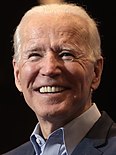 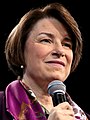 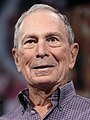 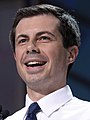 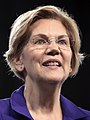 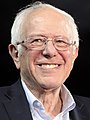 References
Chadwick, A. (2013). The hybrid media system: Politics and power. New York, USA: Oxford University Press.
Cohen, J. (2001). Defining identification: A theoretical look at the identification of audiences with media characters. Mass Communication & Society, 4, 245–264. doi:10.1207/S15327825MCS0403_01.
Franklin Fowler, E., Ridout, T. N., & Franz, M. M. (2016). Political advertising in 2016: The presidential election as outlier? The Forum, 14 ( 4 ), 445 - 469. 
	doi: 10.1515/for-2016-0040.
Gramlich, J. (2020). What the 2020 electorate looks like by party, race and ethnicity, age, education and religion. From https://www.pewresearch.org/fact-tank/2020/10/26/what-the-2020-electorate-looks-like-by-party-race-and-ethnicity-age-education-and-religion/
Kreiss, D. (2018). Technology Firms Shape Political Communication: The Work of Microsoft, Facebook, Twitter, and Google With Campaigns During the 2016 U.S. Presidential Cycle. Political Communication, 35(2), 155-177. 
Meeks, L. (2017). Getting personal: Effects of Twitter personalization on candidate evaluations. Gender & Politics, 13, 1–25. doi:10.1017/S1743923X16000696.
Wojcik, S., & Hughes, A. (2019). Sizing Up Twitter Users. From https://www.pewresearch.org/internet/2019/04/24/sizing-up-twitter-users/
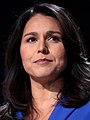 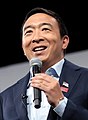 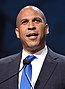 Figure 3. Average Likes by Race & Gender of Candidates

There was a significant interaction between candidate’s gender and race, F (1,345) = 15.48, p < .05,  η2 = .042
For male candidates, the white’s Tweets were given fewer likes (m = 2,157) than the non-white’s  Tweets (m = 8,782)
The opposite was found for female candidates where the white’s Tweets was given more likes (m = 11,183) than the non-white’s (m = 6,132) Tweets
Contact Information:       Thomas K. Von Buettner: tkvonbuettner@tamu.edu      Dr. Tiffiny Sia: tsia@tlu.edu	Amaris Diaz: amarisdiaz11@gmail.com
Acknowledgments: We would like to thank the Texas Lutheran Psychology Department specifically, Dr. Michael Czuchry, Dr. Elizabeth Woods, Dr. Scott Bailey, and Professor Caroline Turner. We would also like to thank Bret Ackerman, Kody Clements, Erica Garcia, Makenzie Gregg, Caitlin Guzman, Klarissa Moreno, Christina Resendez, and Amanda Trevino for all the work they did collecting data on all the candidates. We would also like to thank Dr. Jay Woodward, Dr. Paul Hernandez, and Dr. Jonan Donaldson of Texas A&M with their help reviewing the presented material.
[Speaker Notes: Put * by main effects that are significant
Display means at group level page 130, 4 rows and 2 coumns
How would I display a 2x2x2 in an APA style table
http://web.cortland.edu/hendrick/APA%20Making%20Tables%20and%20Figures.pdf 
Move procedure and make chart all one and longer
Table: move rural and urban columns together so that minority female fits on one line
Rural don’t have choice of making very divers
Hispanic culture more protective- encourage to stay in Hispanic community
2 of 3 were hispanic perhaps^^
Females more geographically rooted bc children

Find something about sex homophily in the real world!!!!
Make minority purple on graphs]